Password Cracker
Welcome to the labs!
Who are the tutors?
Who are you?
People Bingo
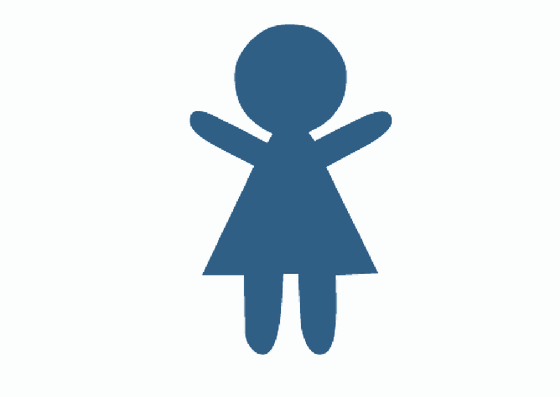 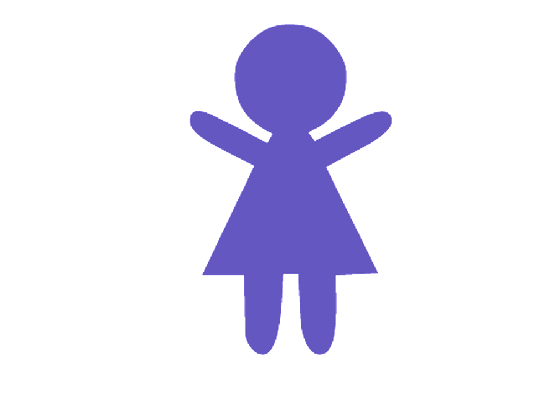 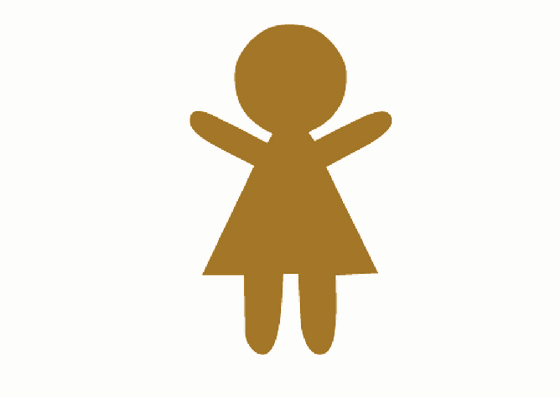 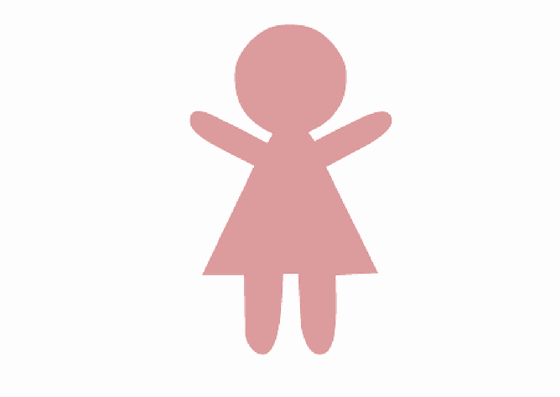 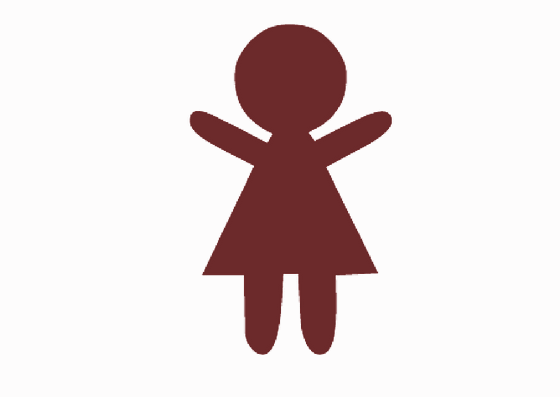 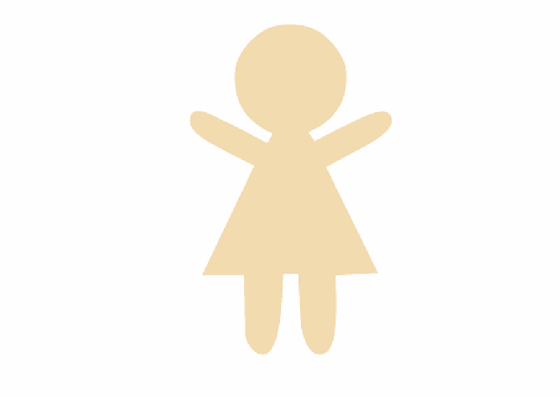 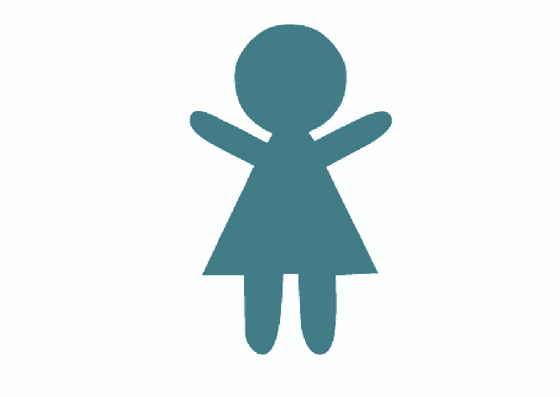 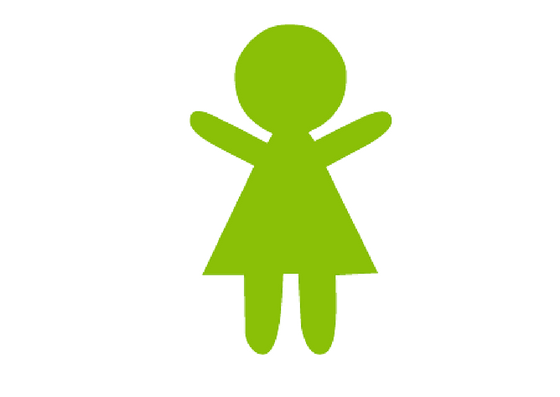 Tell us you’re here!
Click on the 
Start of Day Survey 
and fill it in now!
Password Cracker!
Today’s project!
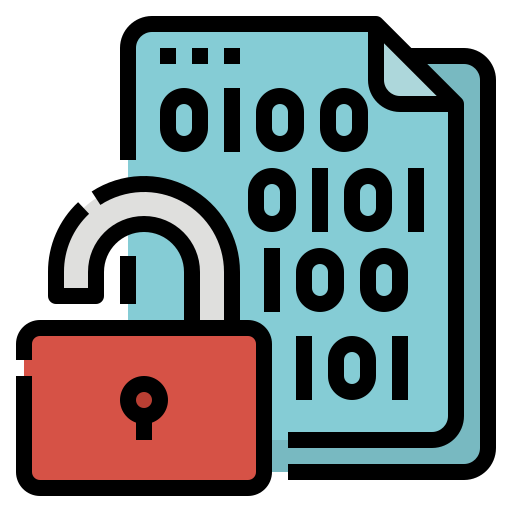 Using the workbook!
The workbooks will help you put your project together! 
Each Part of the workbook is made of tasks!
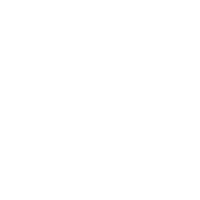 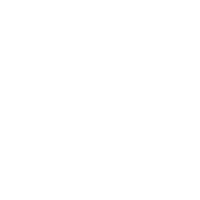 Tasks - The parts of your project

Follow the tasks in order to make the project!
Hints - Helpers for your tasks!

Stuck on a task, we might have given you a hint to help you figure it out!The hints have unrelated examples, or tips. Don’t copy and paste in the code, you’ll end up with something CRAZY!
Using the workbook!
The workbooks will help you put your project together! 
Check off before you move on from a Part! Do some bonuses while you wait!
Checklist - Am I done yet?

Make sure you can tick off every box in this section before you go to the next Part.
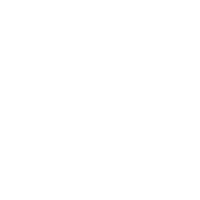 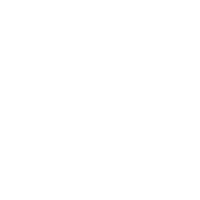 Lecture Markers
This tells you you’ll find out how to do things for this section during the names lecture.
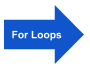 Bonus Activities
Stuck waiting at a lecture marker?
Try a purple bonus. They add extra functionality to your project along the way.
Intro to Programming
What is programming?
Programming is not a bunch of crazy numbers!
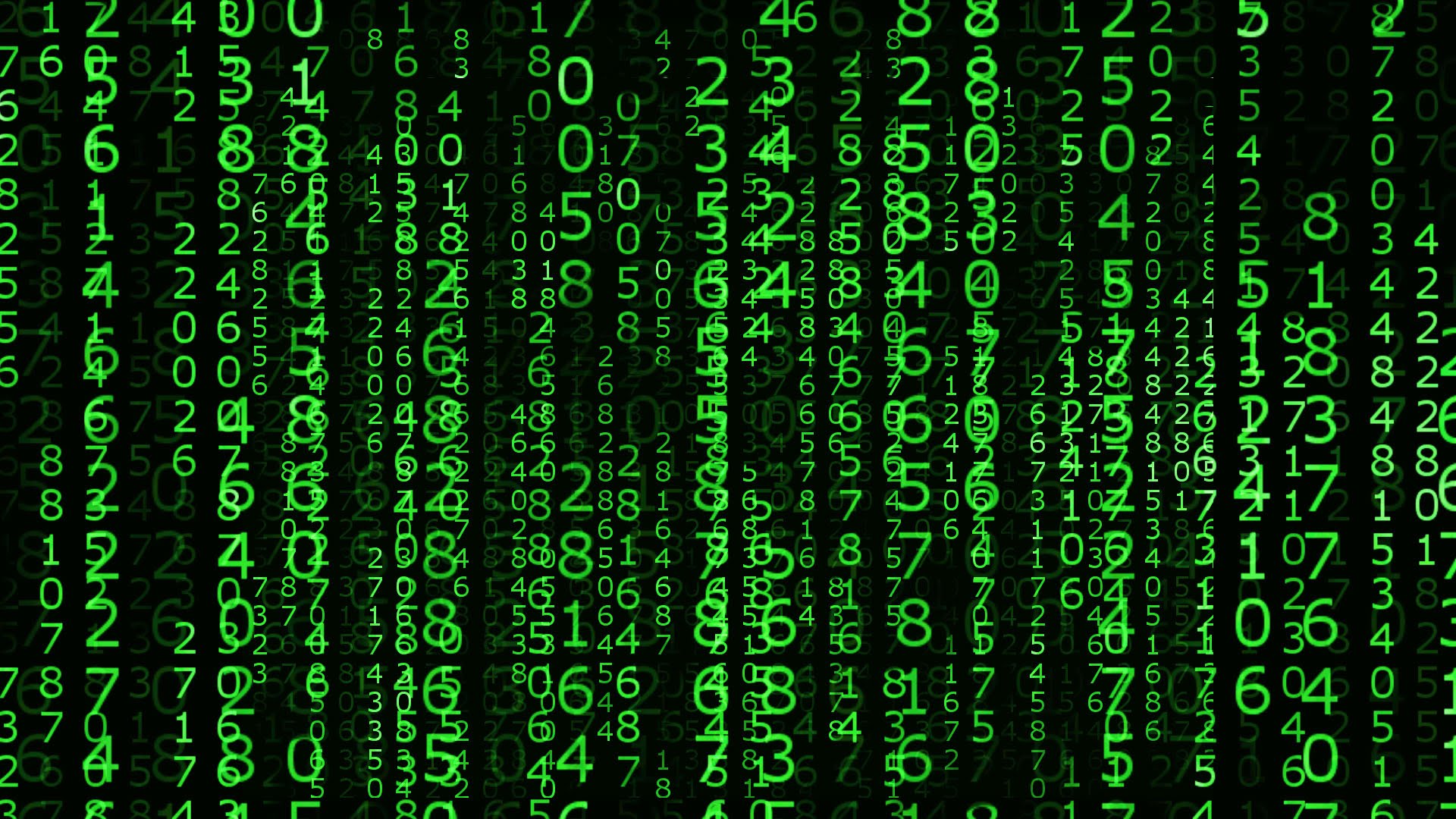 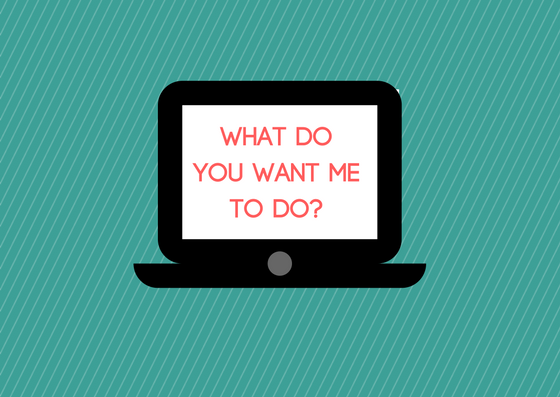 It’s giving computers a set of instructions!
A Special Language
A language to talk to dogs!
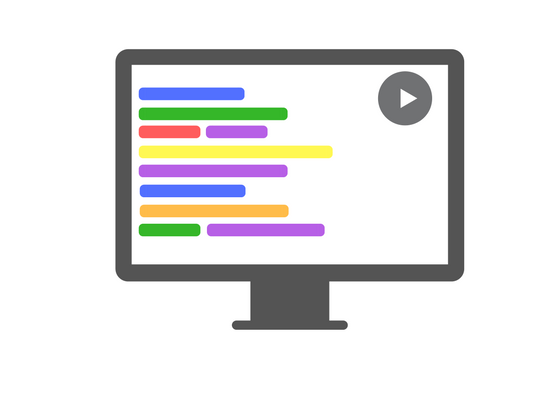 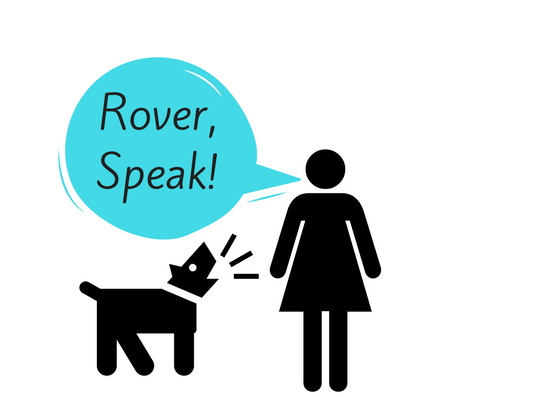 Programming is a language to talk to computers
[Speaker Notes: Today we’ll be learning python. One of many langauges people developed to give computers instructions]
People are smart! Computers are dumb!
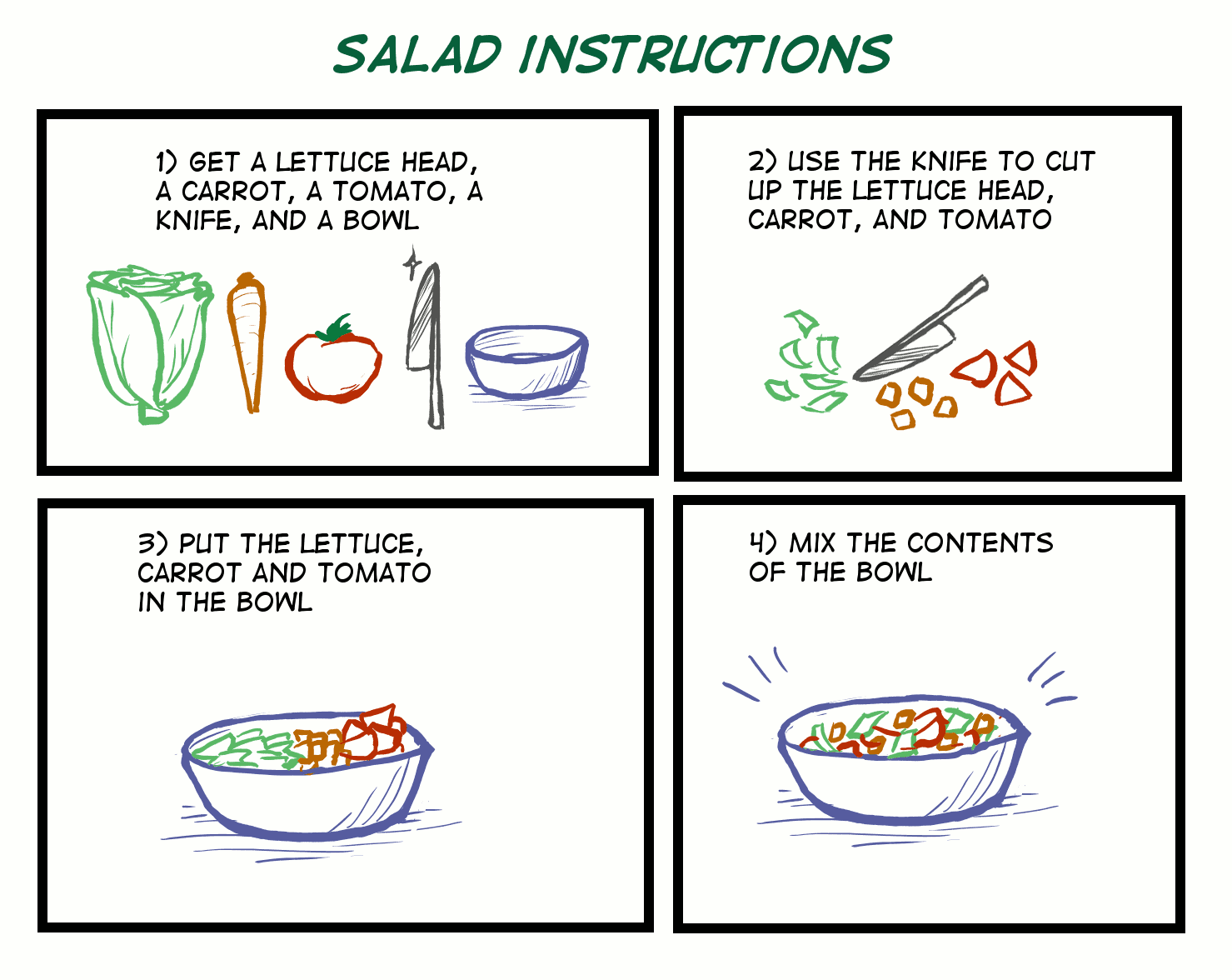 Programming is like a recipe!

Computers do EXACTLY what you say, every time.
Which is great if you give them a good recipe!
[Speaker Notes: Programming is like a recipe, a set of instructions for getting something doneComputers read instructions from top to bottom, even if they don't make sense that way! 
If the steps are in order, you get a nice meal....]
People are smart! Computers are dumb!
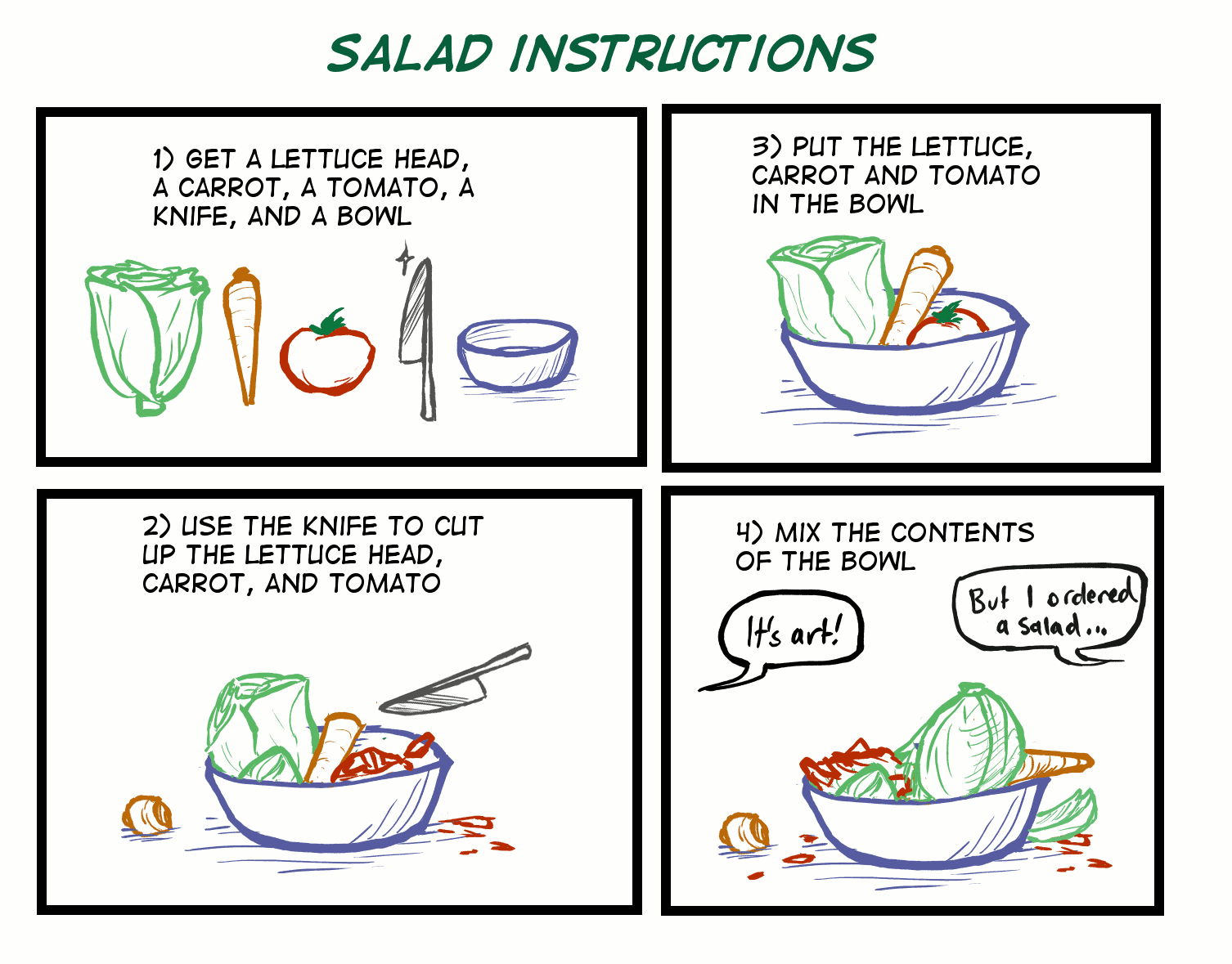 But if you get it out of order….A computer wouldn’t know this recipe was wrong!
People are smart! Computers are dumb!
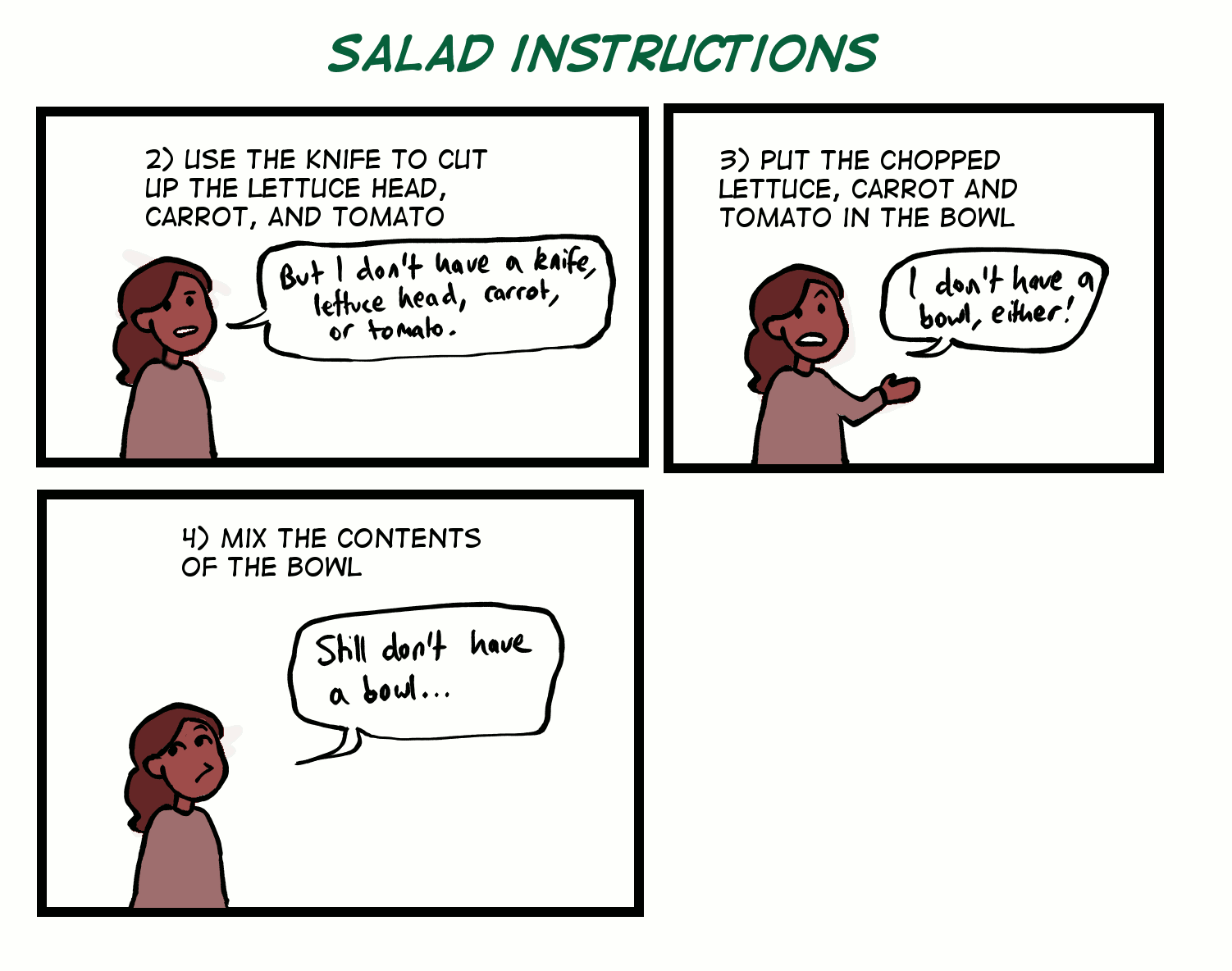 Computers are bad at filling in the gaps!A computer wouldn’t know something was missing, it would just freak out!
[Speaker Notes: Programming is like a recipe, a set of instructions for getting something doneComputers read instructions from top to bottom, even if they don't make sense that way! 
If the steps are in order, you get a nice meal....]
Everyone/thing has strengths!
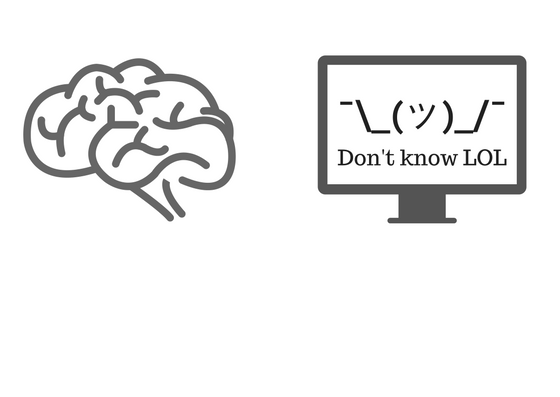 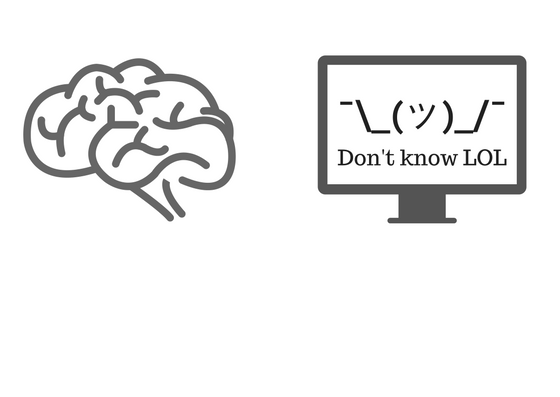 Does exactly what you tell it
Does it the same every time
Doesn’t need to sleep!
Will work for hours on end!
Get smarter when you tell them how
Understand instructions despite:
Spelling mistakes
Typos 
Confusing parts
Solve problems
Tell computers what to do
Get smarter every day
Intro to Python
Let’s get coding!
Where do we program? In IDLE
Click the start button and type IDLE!




You should get something like this!
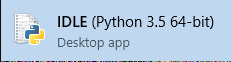 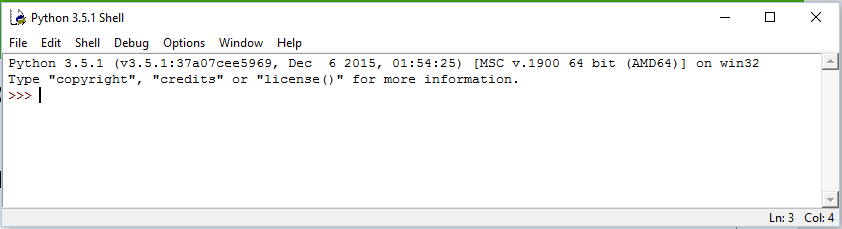 Make a mistake!
Type by button mashing the keyboard! 
Then press enter! 
asdf asdjlkj;pa j;k4uroei

Did you get a big red error message?
Mistakes are great!
ImportError: No module named humour
Good work you made an error! 

Programmers make A LOT of errors! 
Errors give us hints to find mistakes
Run your code often to get the hints!!
Mistakes won’t break computers!
SyntaxError: Invalid Syntax
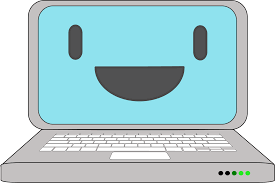 TypeError: Can't convert 'int' object to str implicitly
KeyError: ‘Hairy Potter’
AttributeError: 'NoneType' object has no attribute 'foo'
Write some code!!
Type this into the window 
Then press enter! print('hello world')
Did it print:
hello world
???
No Storing is Boring!
It’s useful to be able to remember things for later!
Computers remember things in "variables"
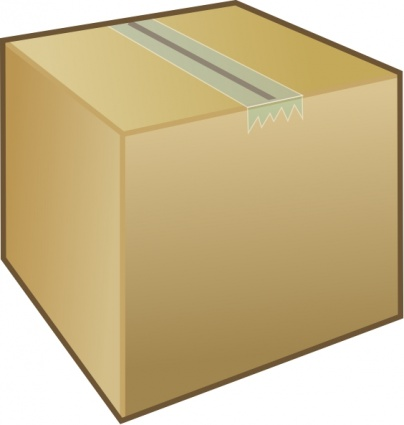 8
fav_num
Variables are like putting things into a labeled cardboard box.

Let’s make our favourite number 8 today!
Variables
Instead of writing the number 8, we can write fav_num.
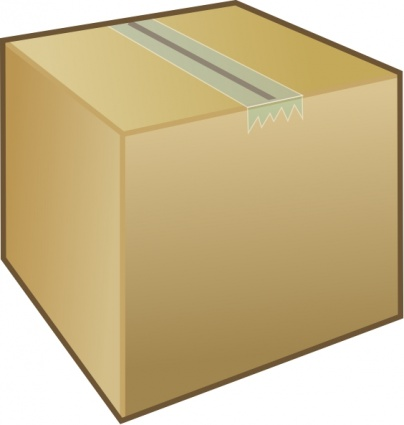 fav_num
fav_num - 6
=> _

fav_num * 2
=> __
fav_num + 21
=> __

fav_num / 2
=> _
Variables
Instead of writing the number 8, we can write fav_num.
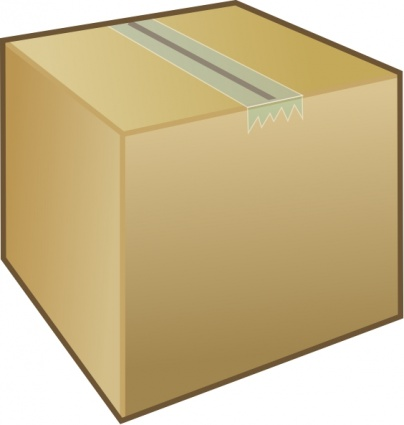 fav_num
fav_num - 6
=> 2

fav_num * 2
=> __
fav_num + 21
=> __

fav_num / 2
=> _
Variables
Instead of writing the number 8, we can write fav_num.
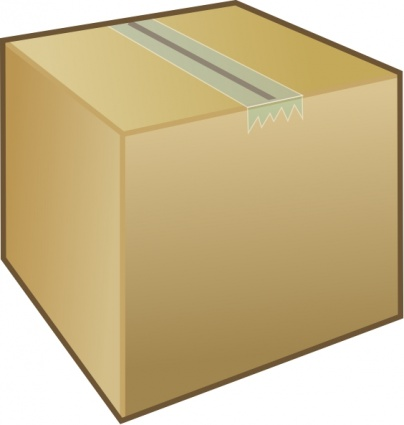 fav_num
fav_num - 6
=> 2

fav_num * 2
=> __
fav_num + 21
=> 29

fav_num / 2
=> _
Variables
Instead of writing the number 8, we can write fav_num.
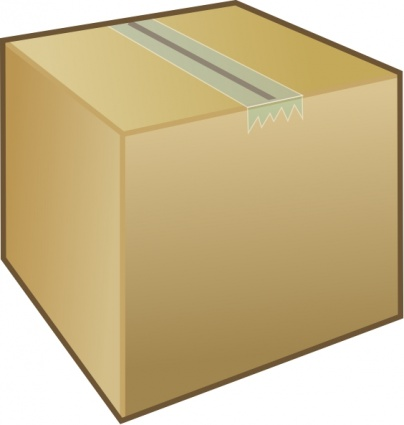 fav_num
fav_num - 6
=> 2

fav_num * 2
=> 16
fav_num + 21
=> 29

fav_num / 2
=> _
Variables
Instead of writing the number 8, we can write fav_num.
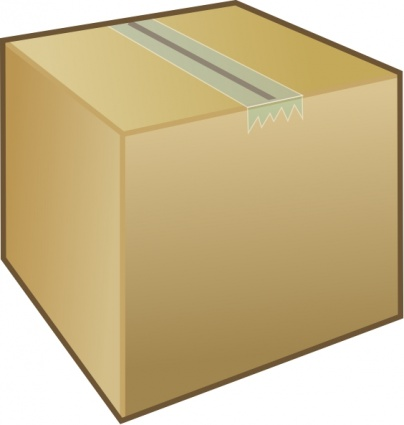 fav_num
fav_num - 6
=> 2

fav_num * 2
=> 16
fav_num + 21
=> 29

fav_num / 2
=> 4
Variables
Instead of writing the number 8, we can write fav_num.
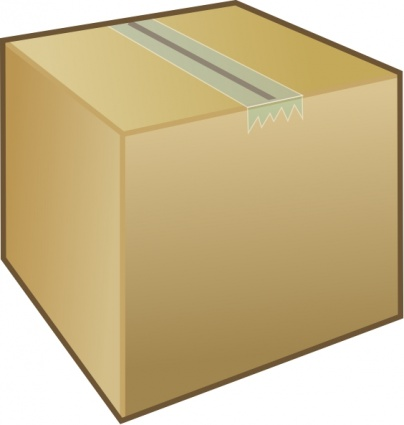 fav_num
fav_num - 6
=> 2

fav_num * 2
=> 16
fav_num + 21
=> 29

fav_num / 2
=> 4
But writing 8 is much shorter than writing fav_num???
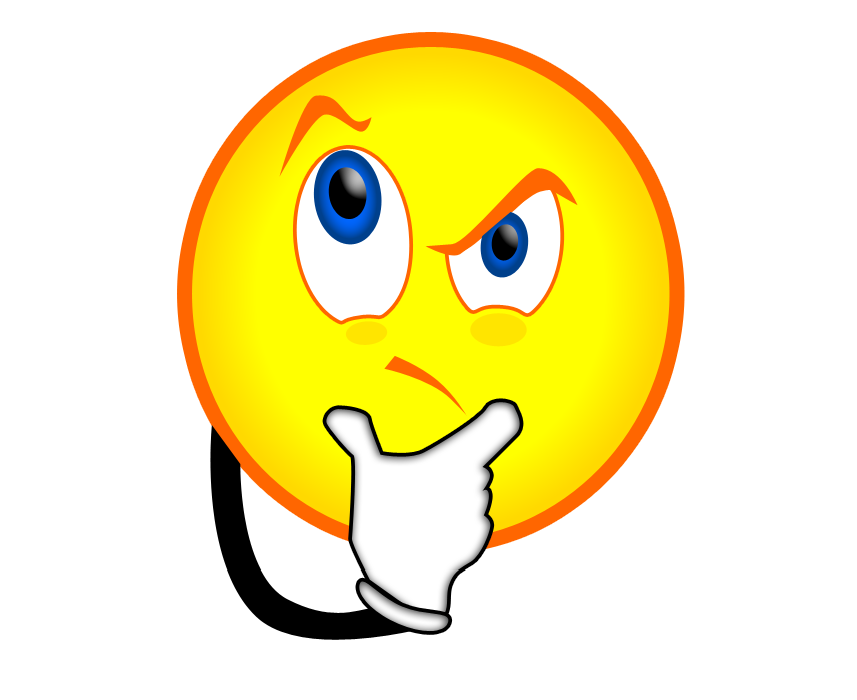 Variables
102
Variables are useful for storing things that change
(i.e. things that "vary" - hence the word "variable")

Try changing fav_num to 102.
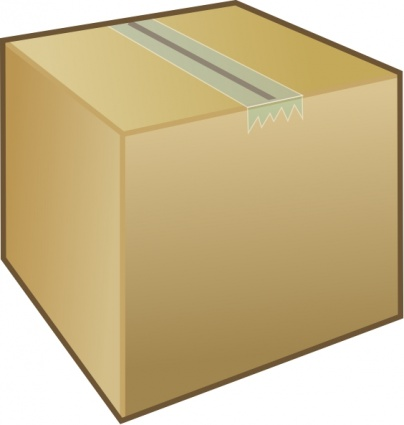 fav_num
Variables
We're able to use our code for a new purpose, without rewriting everything:
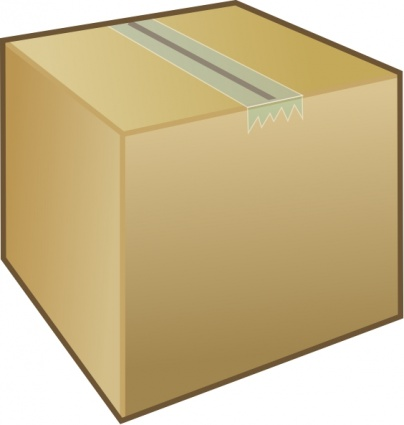 fav_num
fav_num - 6
=> __

fav_num * 2?
=> ___
fav_num + 21
=> ___

fav_num / 2?
=> __
Variables
We're able to use our code for a new purpose, without rewriting everything:
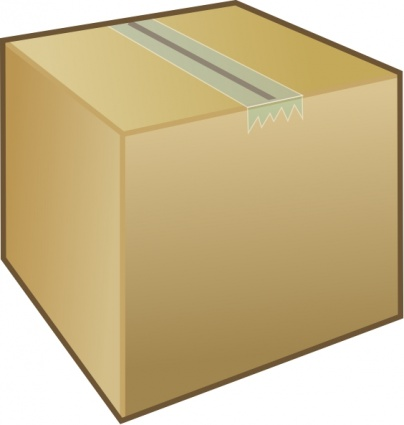 fav_num
fav_num - 6
=> 96

fav_num * 2?
=> ___
fav_num + 21
=> ___

fav_num / 2?
=> __
Variables
We're able to use our code for a new purpose, without rewriting everything:
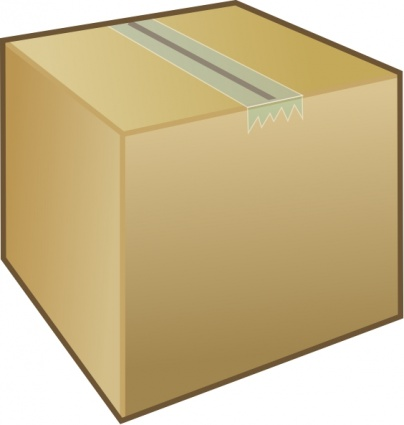 fav_num
fav_num - 6
=> 96

fav_num * 2?
=> ___
fav_num + 21
=> 123

fav_num / 2?
=> __
Variables
We're able to use our code for a new purpose, without rewriting everything:
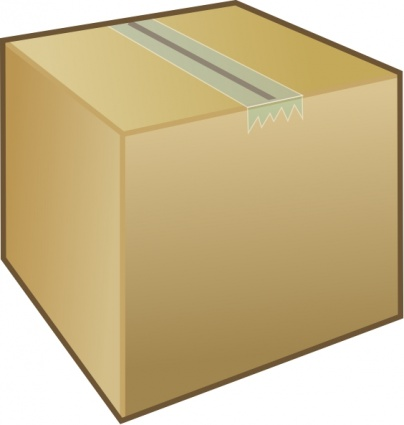 fav_num
fav_num - 6
=> 96

fav_num * 2?
=> 204
fav_num + 21
=> 123

fav_num / 2?
=> __
Variables
We're able to use our code for a new purpose, without rewriting everything:
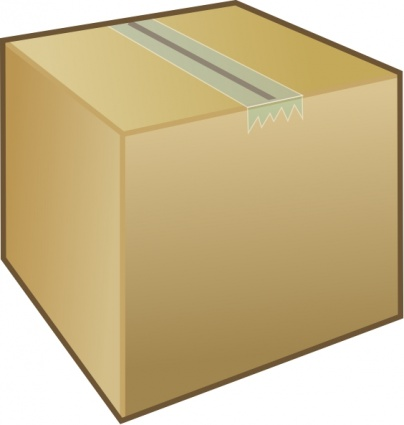 fav_num
fav_num - 6
=> 96

fav_num * 2?
=> 204
fav_num + 21
=> 123

fav_num / 2?
=> 51
No variables VS using variables
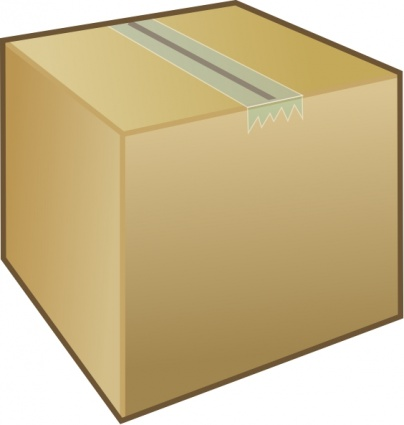 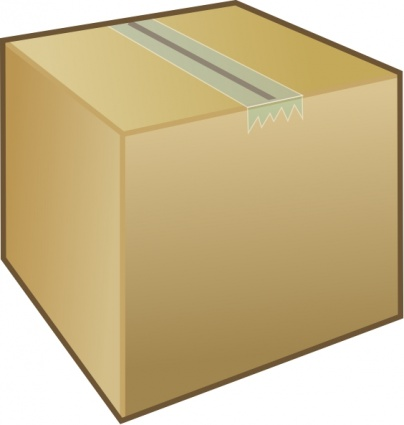 1 Change
4 Changes
fav_num
fav_num
8 - 6
8 * 2
8 + 21
8 / 2
102 - 6
102 * 2
102 + 21
102 / 2
int fav_num = 8
fav_num - 6
fav_num * 2
fav_num + 21
fav_num / 2
int fav_num = 102
fav_num - 6
fav_num * 2
fav_num + 21
fav_num / 2
Asking a question!
It’s more fun when we get to interact with the computer! Let’s learn about input!
>>> my_name = input('What is your name? ')
>>> print(‘Hello ’ + my_name)
How input works!
Writing input tells the computer to wait for a response
This is the question you want printed to the screen
Store the answer in the variable my_name
>>> my_name = input('What is your name? ')
>>> print(‘Hello ’ + my_name)
We use the answer that was stored in the variable later!
Adding a comment!
Sometimes we want to write things in our file that the computer doesn’t look at! We can use "Comments" for that! Sometimes we want to write a note for people to read


And sometimes we want to not run some code (but don’t want to delete it!)
# This code was written by Vivian
# print("Goodbye world!")
Project time!
Now you can give the computer variables!
Let’s put what we learnt into our project
Try to do Part 0 - 1

 The tutors will be around to help!
If Statements
Conditions!
Conditions let us make decision.
First we test if the condition is met!
Then maybe we’ll do the thing
If it’s raining take an umbrella
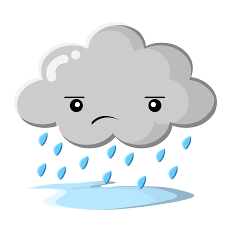 Yep it’s raining
…... take an umbrella
Booleans (True and False)
Computers store whether a condition is met in the form of True and False

To figure out if something is True or False we do a comparison
What do you think these are? True or False?
"Dog" == "dog"
"D" in "Dog"
"Q" not in "Cat"
5 < 10
3 + 2 == 5
5 != 5
Booleans (True and False)
Computers store whether a condition is met in the form of True and False

To figure out if something is True or False we do a comparison
What do you think these are? True or False?
"Dog" == "dog"
"D" in "Dog"
"Q" not in "Cat"
5 < 10
3 + 2 == 5
5 != 5
True
Booleans (True and False)
Computers store whether a condition is met in the form of True and False

To figure out if something is True or False we do a comparison
What do you think these are? True or False?
"Dog" == "dog"
"D" in "Dog"
"Q" not in "Cat"
5 < 10
3 + 2 == 5
5 != 5
True
True
Booleans (True and False)
Computers store whether a condition is met in the form of True and False

To figure out if something is True or False we do a comparison
What do you think these are? True or False?
"Dog" == "dog"
"D" in "Dog"
"Q" not in "Cat"
5 < 10
3 + 2 == 5
5 != 5
True
True
False
Booleans (True and False)
Computers store whether a condition is met in the form of True and False

To figure out if something is True or False we do a comparison
What do you think these are? True or False?
"Dog" == "dog"
"D" in "Dog"
"Q" not in "Cat"
5 < 10
3 + 2 == 5
5 != 5
True
False
True
False
Booleans (True and False)
Computers store whether a condition is met in the form of True and False

To figure out if something is True or False we do a comparison
What do you think these are? True or False?
"Dog" == "dog"
"D" in "Dog"
"Q" not in "Cat"
5 < 10
3 + 2 == 5
5 != 5
True
False
True
True
False
Booleans (True and False)
Computers store whether a condition is met in the form of True and False

To figure out if something is True or False we do a comparison
What do you think these are? True or False?
"Dog" == "dog"
"D" in "Dog"
"Q" not in "Cat"
5 < 10
3 + 2 == 5
5 != 5
True
False
True
True
False
True
Conditions
So to know whether to do something, they find out if it’s True!
fave_num = 5
if fave_num < 10:
    print("that’s a small number")
Conditions
So to know whether to do something, they find out if it’s True!
fave_num = 5
if fave_num < 10:
    print("that’s a small number")
That’s the condition!
Conditions
So to know whether to do something, they find out if it’s True!
fave_num = 5
if fave_num < 10:
    print("that’s a small number")
That’s the condition!
Is it True that fave_num is less than 10?
Well, fave_num is 5
And it’s True that 5 is less than 10
So it is True!
Conditions
So to know whether to do something, they find out if it’s True!
fave_num = 5
if fave_num < 10:
    print("that’s a small number")
True
Put in the answer to the question
Is it True that fave_num is less than 10?
Well, fave_num is 5
And it’s True that 5 is less than 10
So it is True!
Conditions
So to know whether to do something, they find out if it’s True!
fave_num = 5
if fave_num < 10:
    print("that’s a small number")
True
What do you think happens?
Conditions
So to know whether to do something, they find out if it’s True!
fave_num = 5
if fave_num < 10:
    print("that’s a small number")
True
What do you think happens?>>> that’s a small number
Conditions
How about a different number???
fave_num = 9000
if fave_num < 10:
    print("that’s a small number")
Conditions
It’s False!
fave_num = 9000
if fave_num < 10:
    print("that’s a small number")
False
Put in the answer to the question
Conditions
It’s False!
fave_num = 9000
if fave_num < 10:
    print("that’s a small number")
False
What do you think happens?>>>
Conditions
fave_num = 9000
if fave_num < 10:
    print("that’s a small number")
False
Nothing!
What do you think happens?>>>
If statements
fave_num = 5
if fave_num < 10:
    print("that’s a small number")
This line …
… controls this line
If statements
Actually …..
fave_num = 5
if fave_num < 10:
    print("that’s a small number")
    print("and I like that")
    print("A LOT!!")
This line …
… controls anything below it that is indented like this!
If statements
What do you think happens?
fave_num = 5
if fave_num < 10:
    print("that’s a small number")
    print("and I like that")
    print("A LOT!!")
What do you think happens?
If statements
What do you think happens?
fave_num = 5
if fave_num < 10:
    print("that’s a small number")
    print("and I like that")
    print("A LOT!!")
>>> that’s a small number>>> and I like that>>> A LOT!!
If statements
word = "GPN"
if word == "GPN":
  print("GPN is awesome!")
What happens??
If statements
word = "GPN"
if word == "GPN":
  print("GPN is awesome!")
What happens??
>>> GPN is awesome!
Else statements
word = "GPN"
if word == "GPN":
  print("GPN is awesome!")
But what if we want something different to happen if the word isn’t "GPN"
What happens??
>>> GPN is awesome!
Else statements
word = "Chocolate"
if word == "GPN":
  print("GPN is awesome!")
else:
  print("The word isn’t GPN :(")
else
statements means something still happens if the if statement was False
What happens??
Else statements
word = "Chocolate"
if word == "GPN":
  print("GPN is awesome!")
else:
  print("The word isn’t GPN :(")
else
statements means something still happens if the if statement was False
What happens??
>>> The word isn’t GPN :(
Project Time!
You now know all about if and else! 
Let’s put what we learnt into our project
Try to do Part 2

 The tutors will be around to help!
Hashing
Encoding!
Now before we actually start hashing, we need to learn about the concept encoding.
Have you heard of it before? Any guesses on how this might be different from hashing?

https://medium.com/swlh/the-difference-between-encoding-encryption-and-hashing-878c606a7aff#:~:text=%2D%20Encoding%20is%20a%20process%20of,into%20a%20fixed%2Dlength%20string.
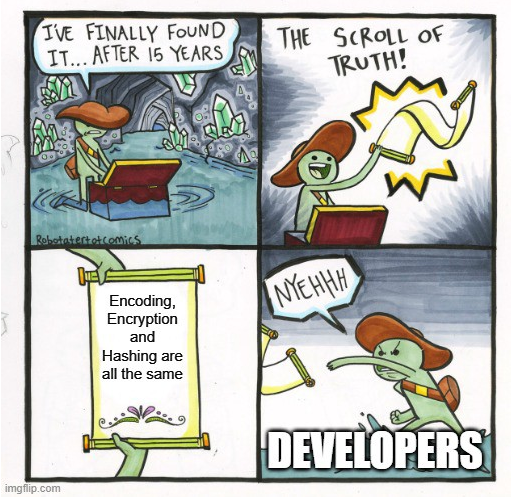 What is Encoding?
Encoding is the process of making a word (or character, sentence etc.) readable by a computer. 

There are different ways we can store things in a computer, such as utf-8 where the letter `a` is encoded to `01100001` which a computer can understand.


https://medium.com/swlh/the-difference-between-encoding-encryption-and-hashing-878c606a7aff#:~:text=%2D%20Encoding%20is%20a%20process%20of,into%20a%20fixed%2Dlength%20string.
What is Hashing?
Hashing is the process of making a character, word, etc. unreadable by a human, which makes it more secure. 
The value that has been hashed is called a hash!
What is Hashing?
How does it work?
We take a readable word or phrase (this is called plaintext) like this:
password
This is a plaintext word that we can read!
What is Hashing?
How does it work?
We take a readable word or phrase (this is called plaintext) like this:





And we use a “Hash function” to turn it into something we can’t read!
password
b'\xcc\xd6R\x16\xb9\x1bP~lK\x01\x0e\x063\x10\xec'
This is the Hash Function
This is a plaintext word that we can read!
This is a hash value that we can’t read!
What is Hashing?
The coolest thing about a Hash function is that you can only go one way, so you can’t work out what the plaintext word was if you only have the hash value - this makes it secure!
x
password
b'\xcc\xd6R\x16\xb9\x1bP~lK\x01\x0e\x063\x10\xec'
This is the Hash Function
This is a plaintext word that we can read!
This is a hash value that we can’t read!
Hashing in Python
Firstly to use the Python code we need to import the hashing library!

We can do this by writing:
import hashlib
at the top of our code!
Encoding
After we have imported our library we can start hashing by first encoding our variables using the .encode() method!

my_string = “hello”
my_string_encoded = my_string.encode()
Encode
8-bit
H
01101000
The computer can read this!
Hashing!
Now we can actually hash our value!
To hash a value we can use the .md5() function like this:
This is the encoded string from the last slide!
my_string_hashed = hashlib.md5(my_string_encoded)
MD5 is the name of the hash function that we are using!
Digest!
After hashing our variable we want to turn it into a value we can use, so we use the .digest() method, written:
my_string_hashed = hashlib.md5(my_string_encoded).digest()
This turns the hash into something that we can use!
Digest!
After hashing our variable we want to turn it into a value we can use, so we use the .digest() method, written:




Result:
b']A@*\xbcK*v\xb9q\x9d\x91\x10\x17\xc5\x92'
my_string_hashed = hashlib.md5(my_string_encoded).digest()
Project Time!
Hashing!

Let’s put what we learnt into our project
Try to do Parts 3 - 5!

 The tutors will be around to help!
Extension: Meme Generator
Show me the memes!
We have some accounts for you to try and crack into! They are some accounts for our secret website, the GPN Meme Exchange!

Once you’ve cracked the passwords, head over there and try them out!

https://girls-programming-network.github.io/meme-exchange/

The link is also on the website from the start of the day!